Årsrapport
2023
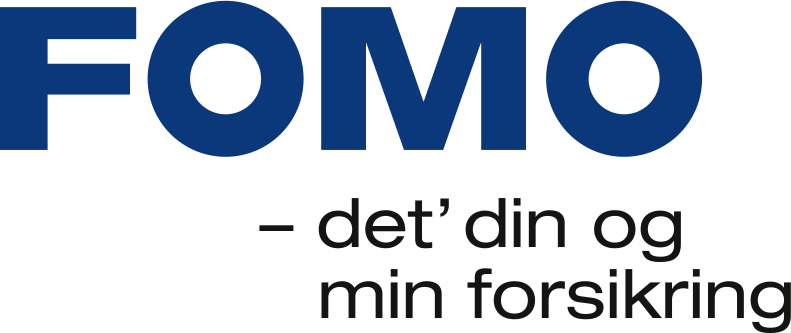 RESULTATOPGØRELSE 
FOR ÅRET 2023
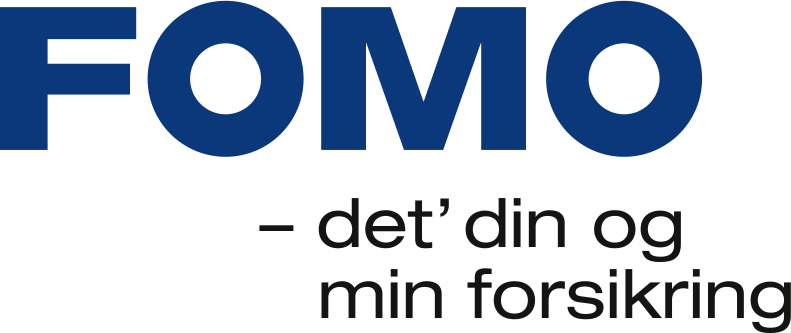 RESULTATOPGØRELSE 
FOR ÅRET 2023
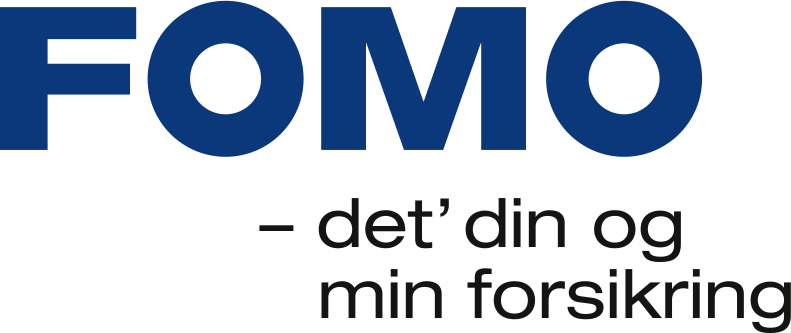 RESULTATOPGØRELSE 
FOR ÅRET 2023
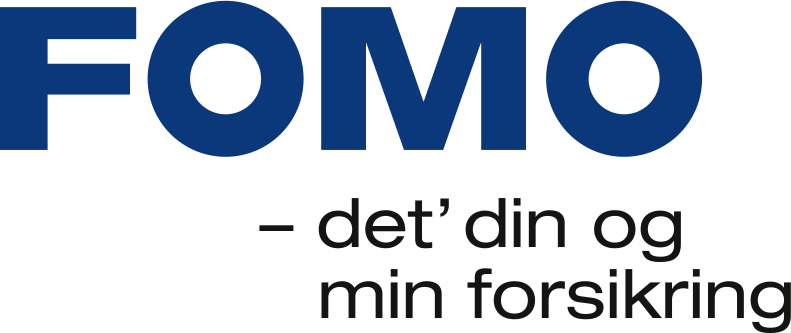 BALANCE PR. 
31. DECEMBER 2023
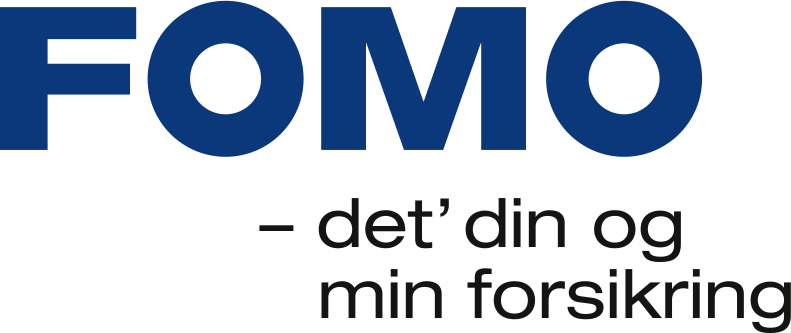 BALANCE PR. 
31. DECEMBER 2023
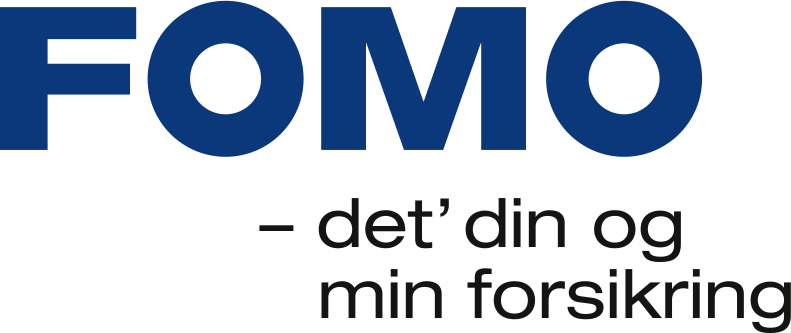 BALANCE PR. 
31. DECEMBER 2023
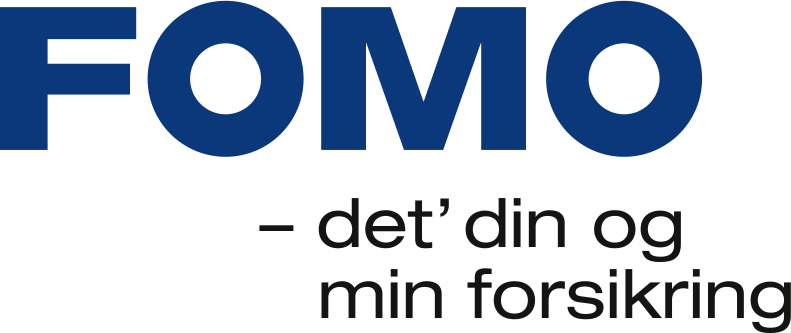